Татарстан Республикасы Әгерҗе муниципаль районы Тэбэрле авыл җирлегенең 2016 елнын  6 айлык эшчәнлегенә отчеты
Докладчы Тэбэрле авыл җирлеге башлыгы 
Харасов Мирзалиф Миргазиз улы
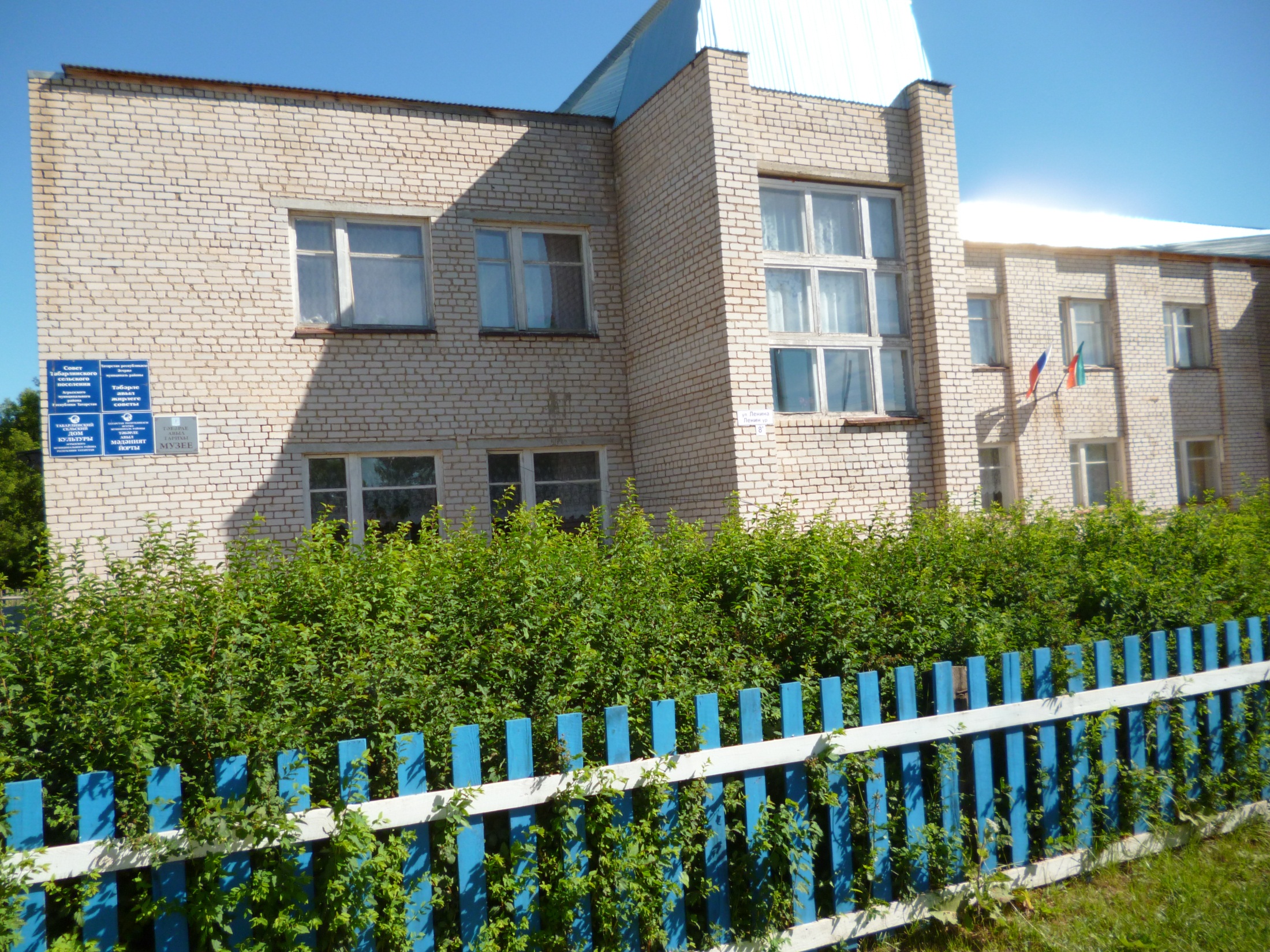 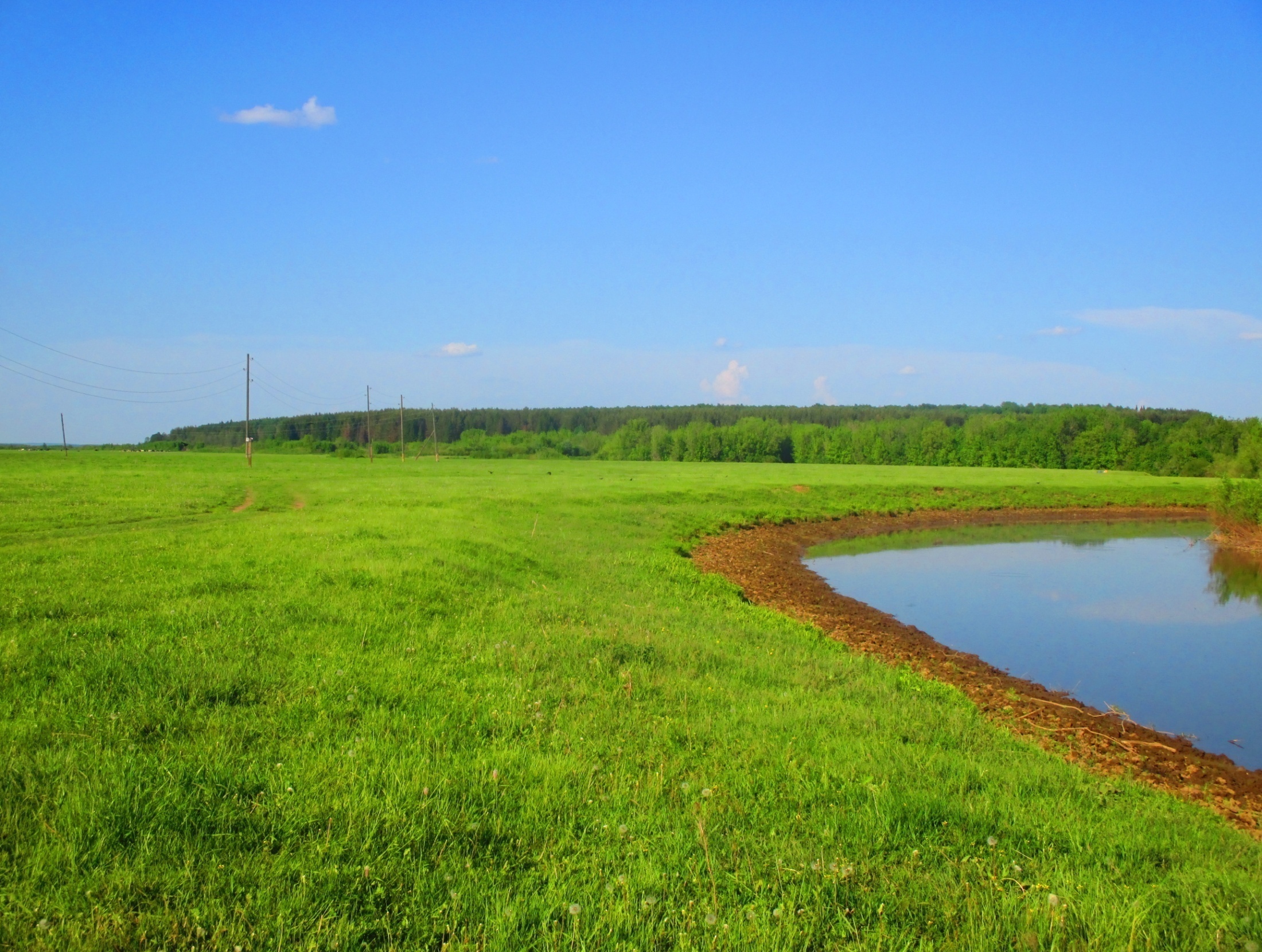 Тэбэрле авыл җирлеге территориясендә 
           
323 хуҗалык---555 мең кв.м жирдэ урнашкан
          
          645 кеше яши
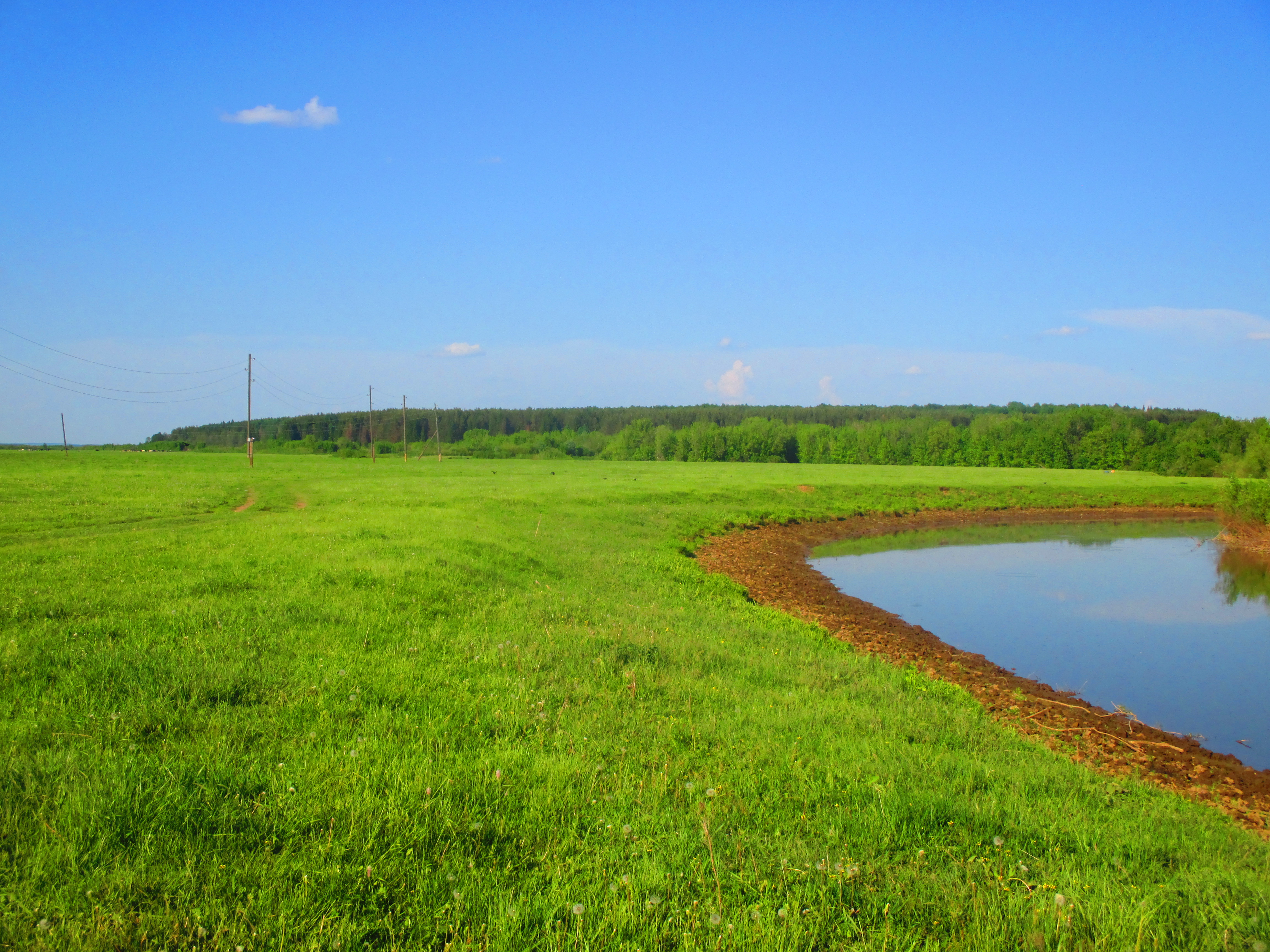 Тэбэрле авыл жирлеге Советында 6 айга  7 утырыш   булды, 14  сорау каралды
Авыл җирлеге территориясендә
Дурт  авыл яши
Авыл хужалыгы буенча “Агро-Кама” эшчэнлек алып бара
4 фермер хужалык
3 гаилэ  фермасы
9 бюджет учреждениелэре
2 шэхси кибетлэр

Авыл халкына хезмәт итүче мәдәният, медицина, белем бирү, сәүдә, почта  бар
2016 елнын алты аенда
Туучылар   - юк
 4  үлем теркәлгән (узган елга караганда 2 кешегэ кимрэк)

2016 елның 1 июленэ   645 кешенең:
    ир –атлар- 313 (48,6%)                                            хатын-кызлар-332 (51,4%)
Авылның уртача яше 45 яшь. 
  1-17  яшькә кадәр – 73      кеше (11,3%)
  
                                            Эш яшендәге кешеләр–313;
                                     Пенсионерлар  256
                                     Студентлар - 14  
                                     Укучылар -38 .
Шәхси хуҗалыкларда терлекләр саны
6 айга шәхси хуҗалыклардан
  Яна Аккужа авылыннан,  Яна авыл эшмэкэре Муллахметов Рафис 35 ц 323 кг сөт җыйган – 494522 сумлык.  
Тэбэрле хэм Мукшур авылыннан  Гиззатуллин Айрат 600 ц   халыктан  сот  жыеп дэулэткэ тапшырды.

Бугенге кондэ  сотнен бэясе уртача 1 литрга  14 сум
Бюджет үтәлеше:
Доход өлеше 2млн  266,3 мең  сум
Расход өлеше 2  млн 266,3мең сум

Налог җыю буенча:
Физик затлар кереме -68 000 сум
Җир налогы 341 000 сум
Милек налогы 23 000 сум
Үзарасалым – 123000 сум
Мәдәният йортының түләүле хезмәте – 12 000 сум.
Госпошлина – 6000 сум
Бюджет үтәлеше:
Доход олеше - 56%  утэлгэн: НДФЛ- 32%
Милек налогы-16%
Жир налогы-51%
Расход олеше -69%
2016 елнын 6 аенда суга жыелган акча – 1м3-15 сум
Суга  6 айда 105  мен сум акча жыелды.
Электр энергиясенэ 32450 сум тулэнде.
Хезмэт хакы 34800 сум тулэнгэн 
 калган суммалар- насослар алу очен, ремонт эшлэрен башкару очен, транспортка(кран) тотылды
2016 елда үзарасалым акчасын куллану
410 кешедән 123000 сум акча җыелды. Дәүләт 1 өлешкә 4 өлеш өстәп 492000 сум кучерэчэк.
.Барлыгы 615 000 сум акча файдаланылачак.
Сокман авылынын зират коймалары янартылды
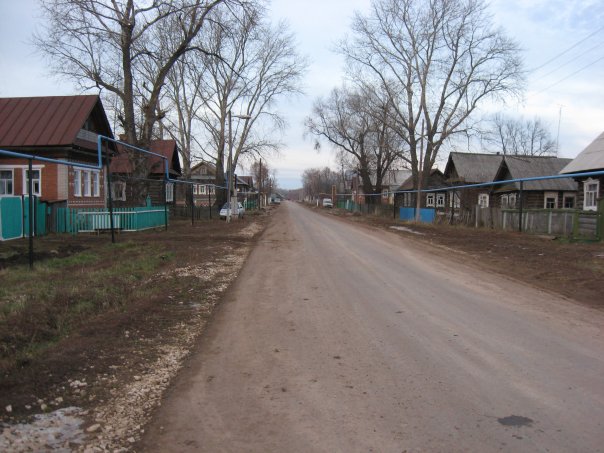 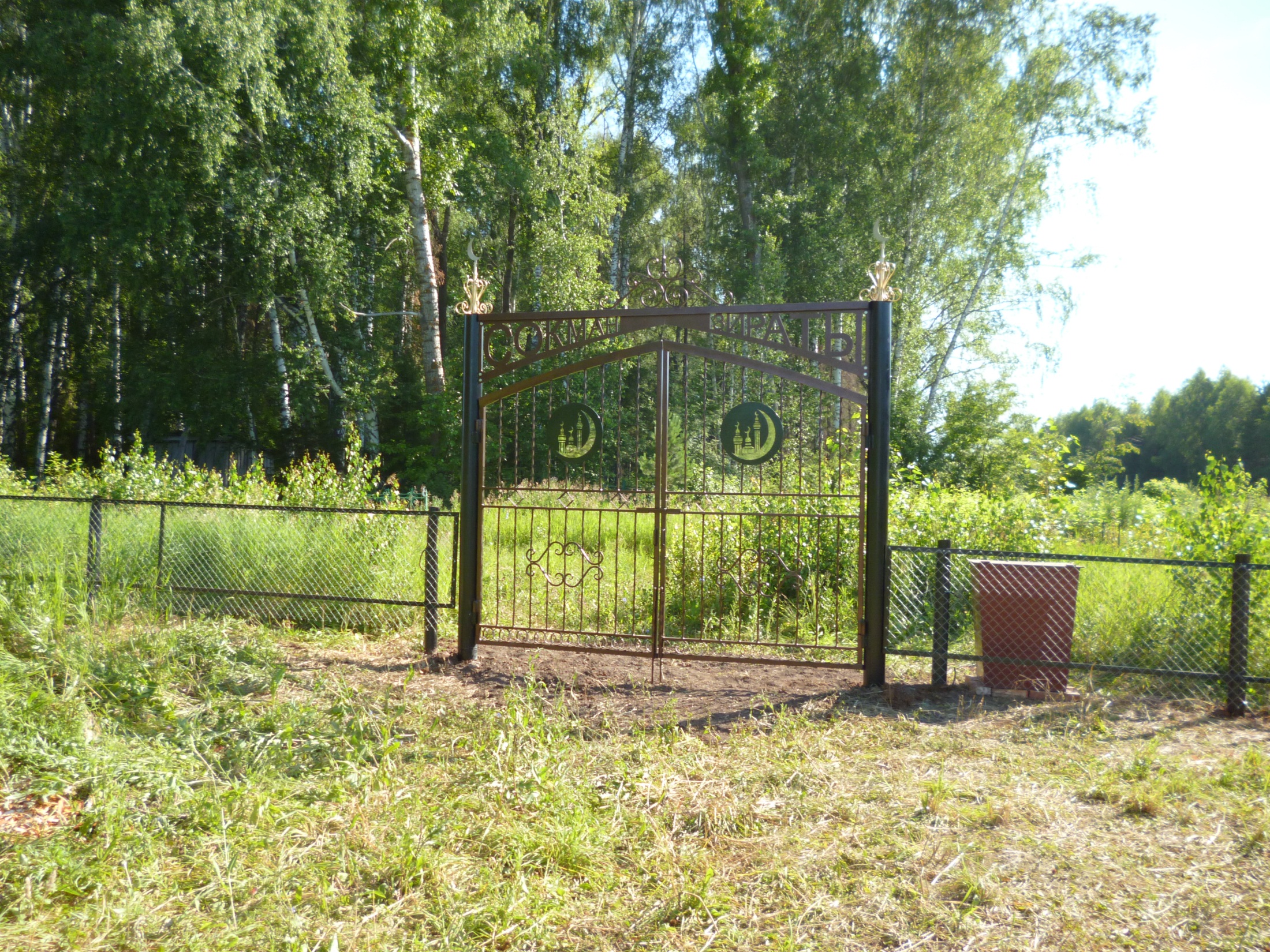 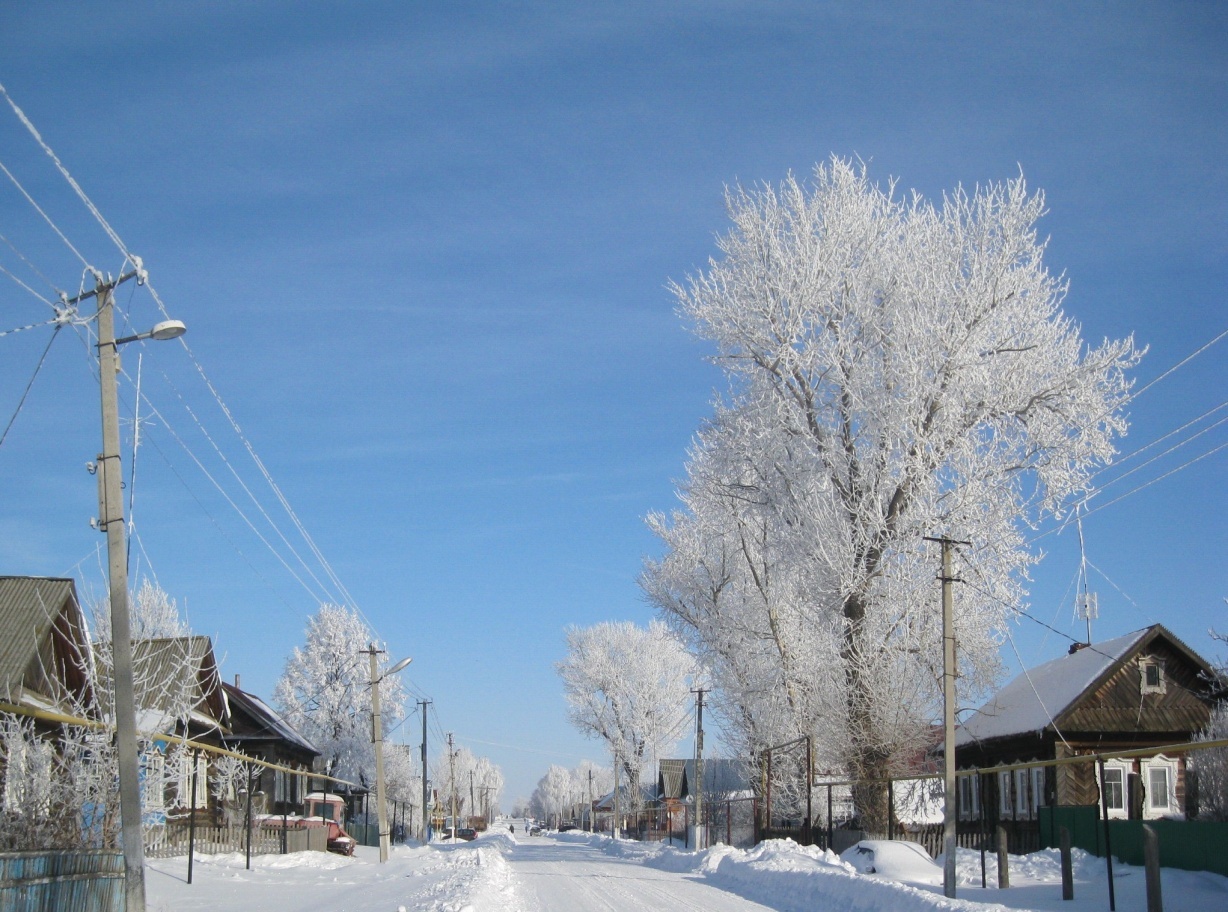 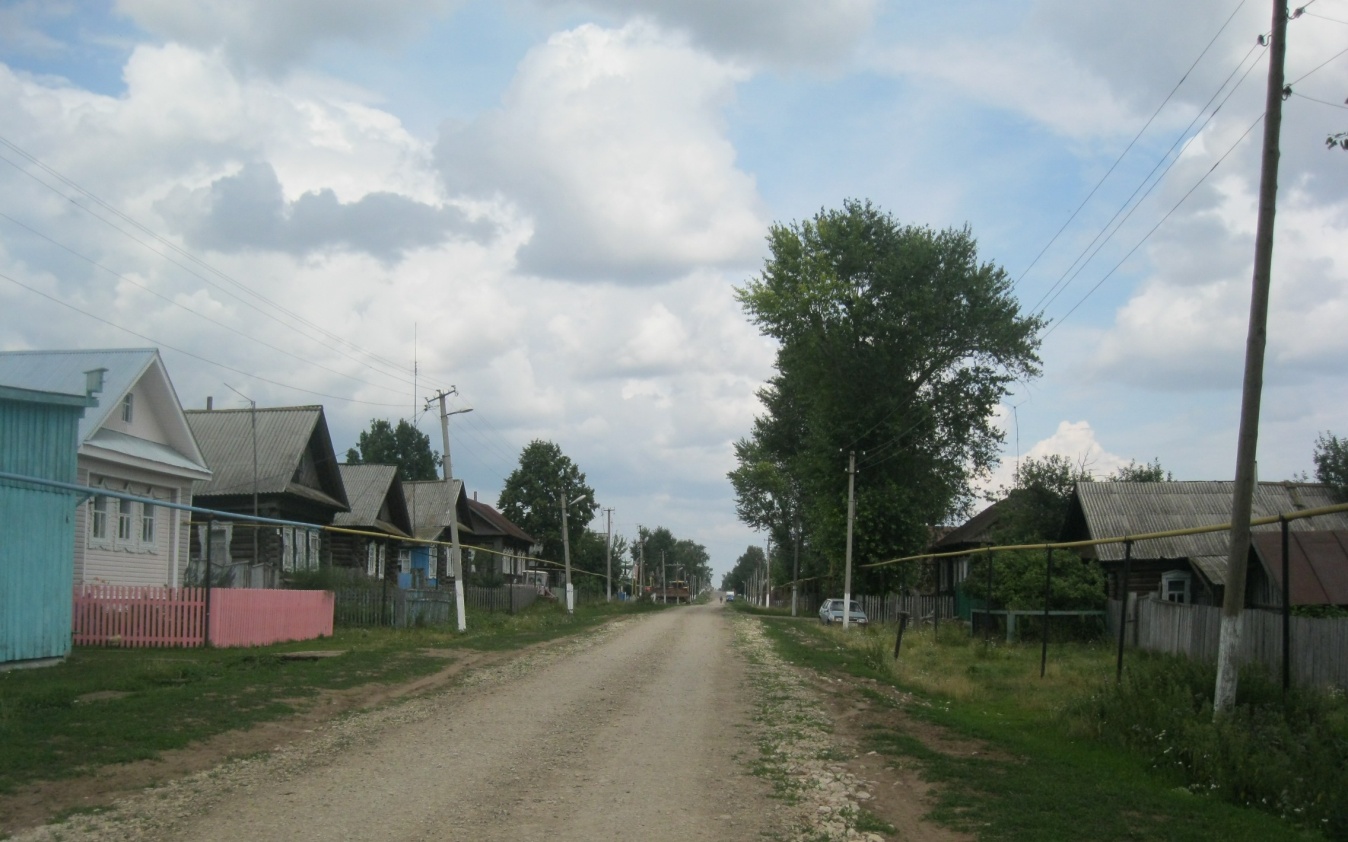 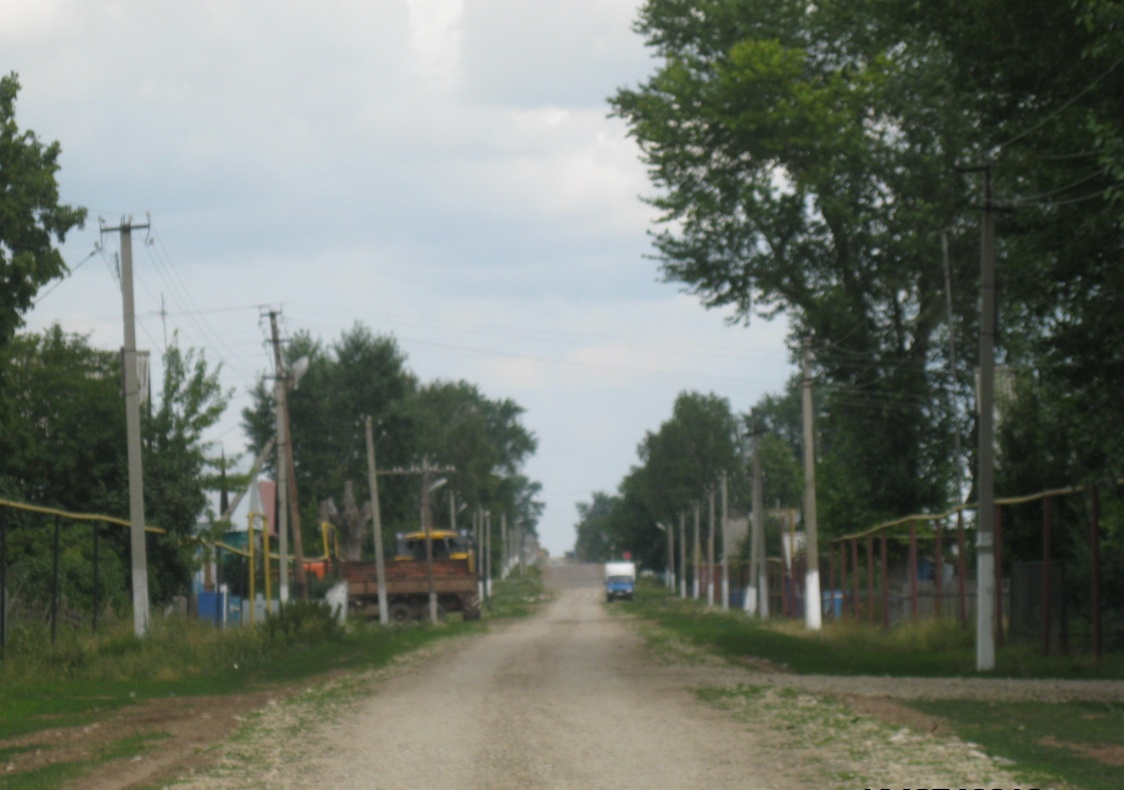 УЗАРА САЛЫМ
2016 елнын узара-салым акчасына Тэбэрле авылы зиратынын коймалары тулысынча алыштырыла
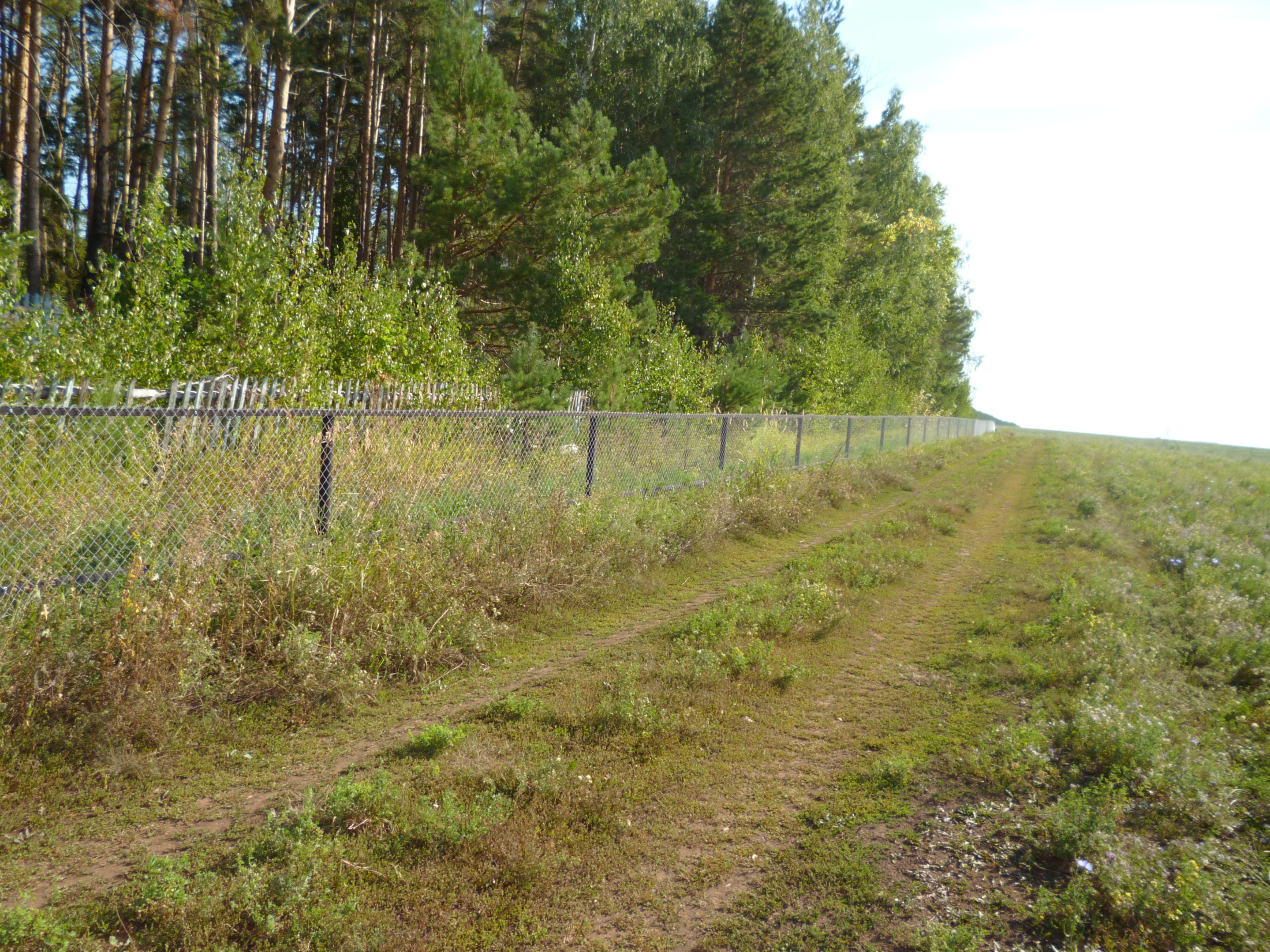 Тэбэрле авылы зиратында омэ
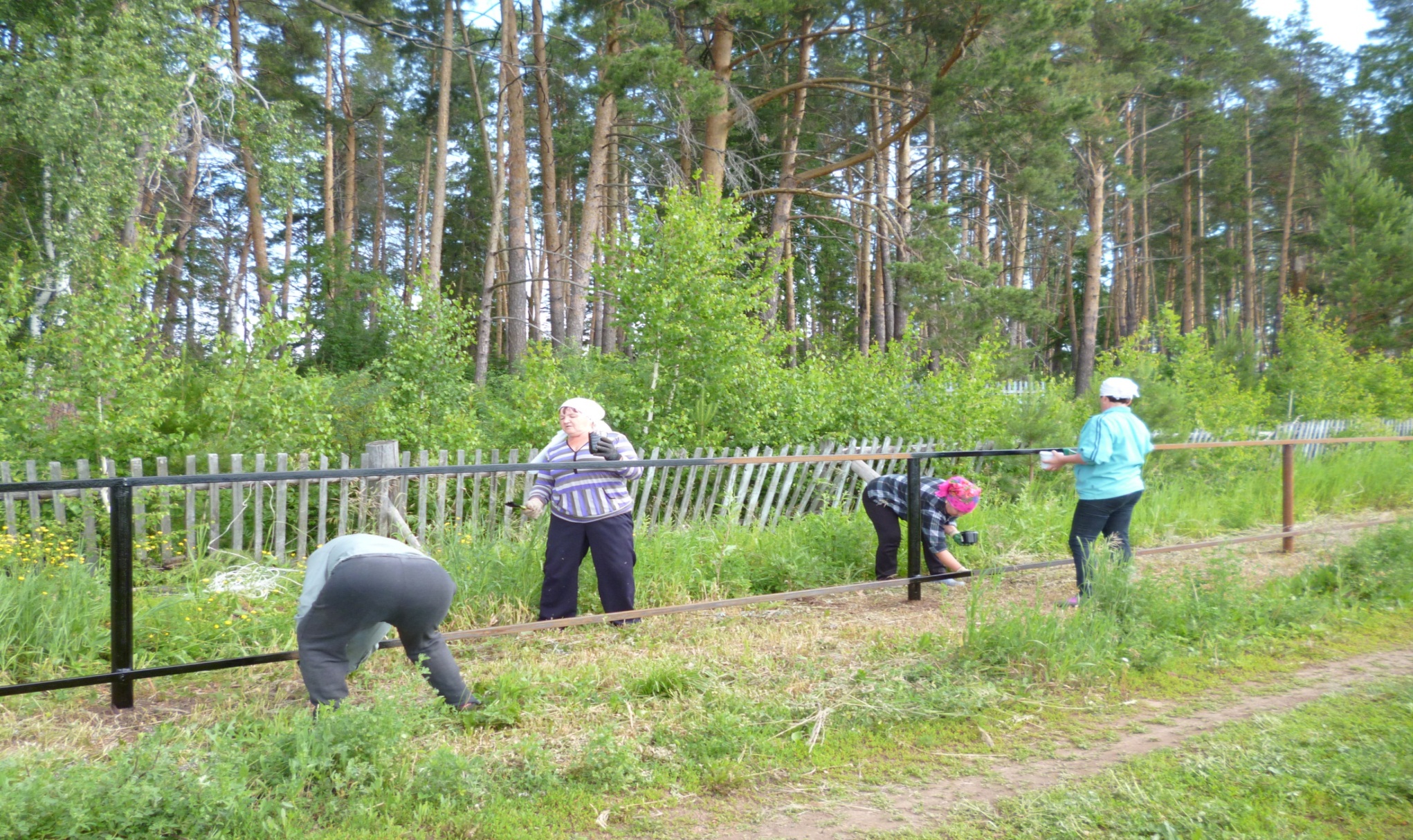 Яна Аккужа авылынын урам утлары алыштырылды- 22 фонарь куелды
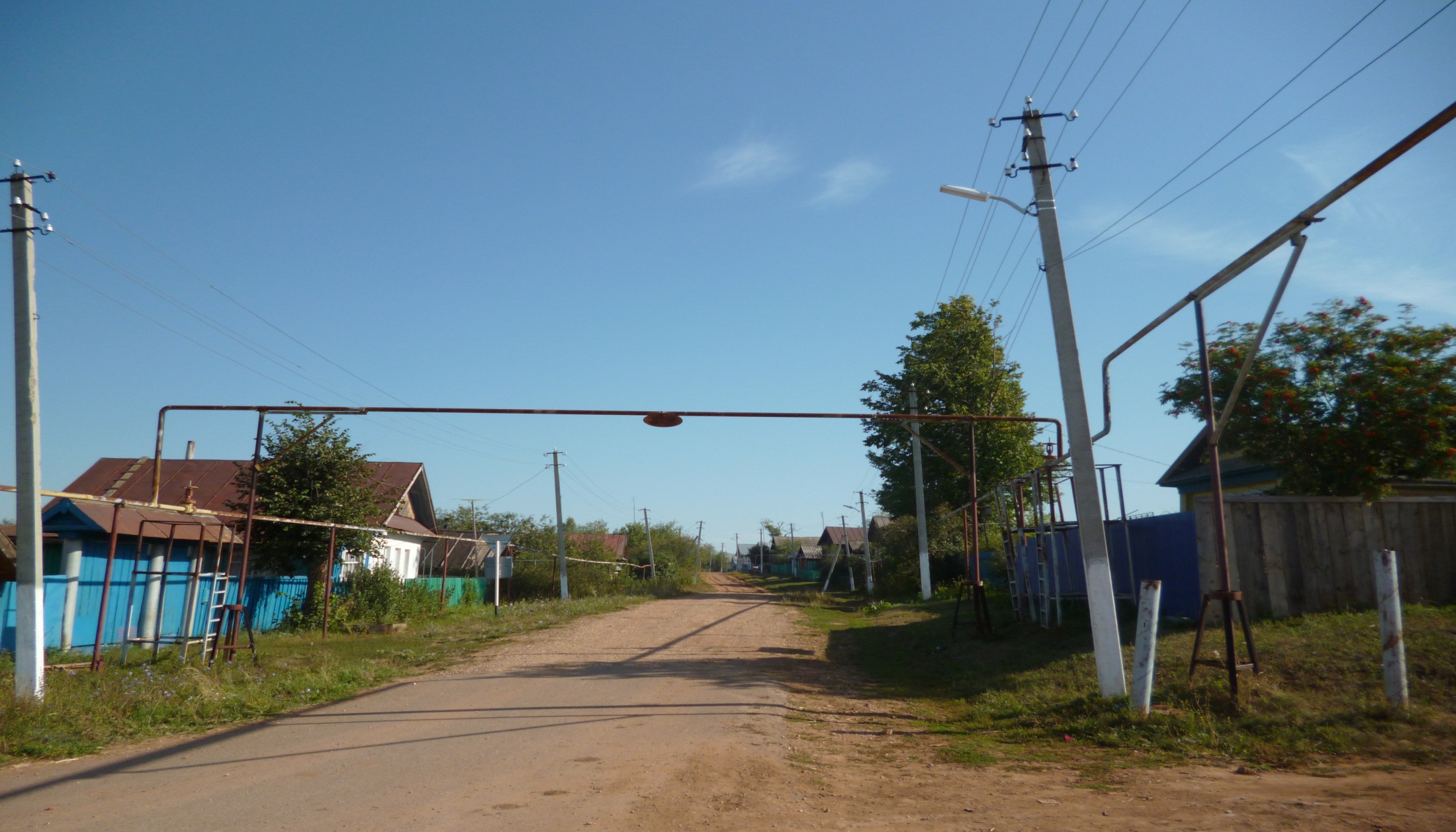 Зиратларда чуп контейнерлары урнаштырылды
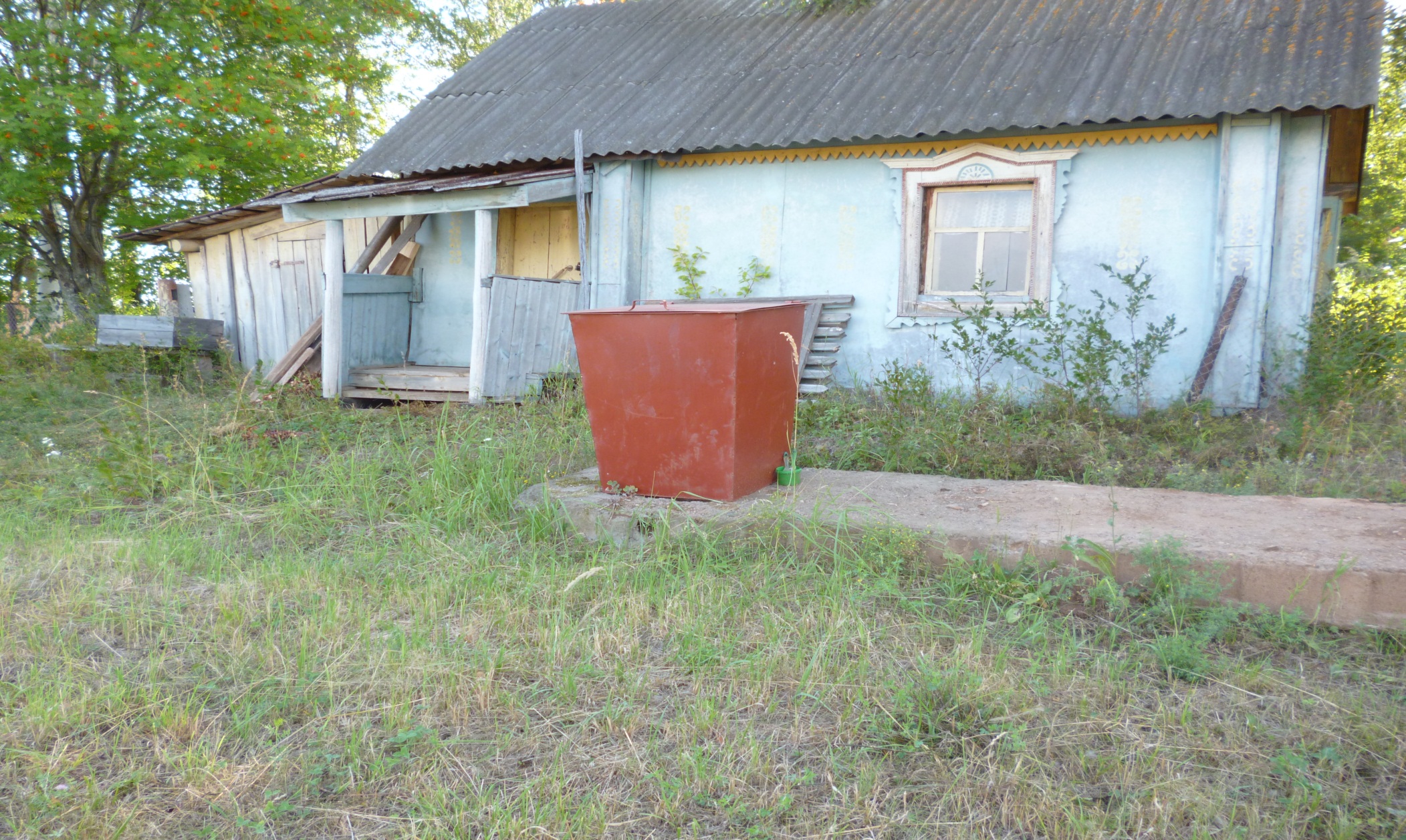 Башкарылган торле эшлэр:
Тэбэрле-Сокман юлынына косметик ремонт ясалды
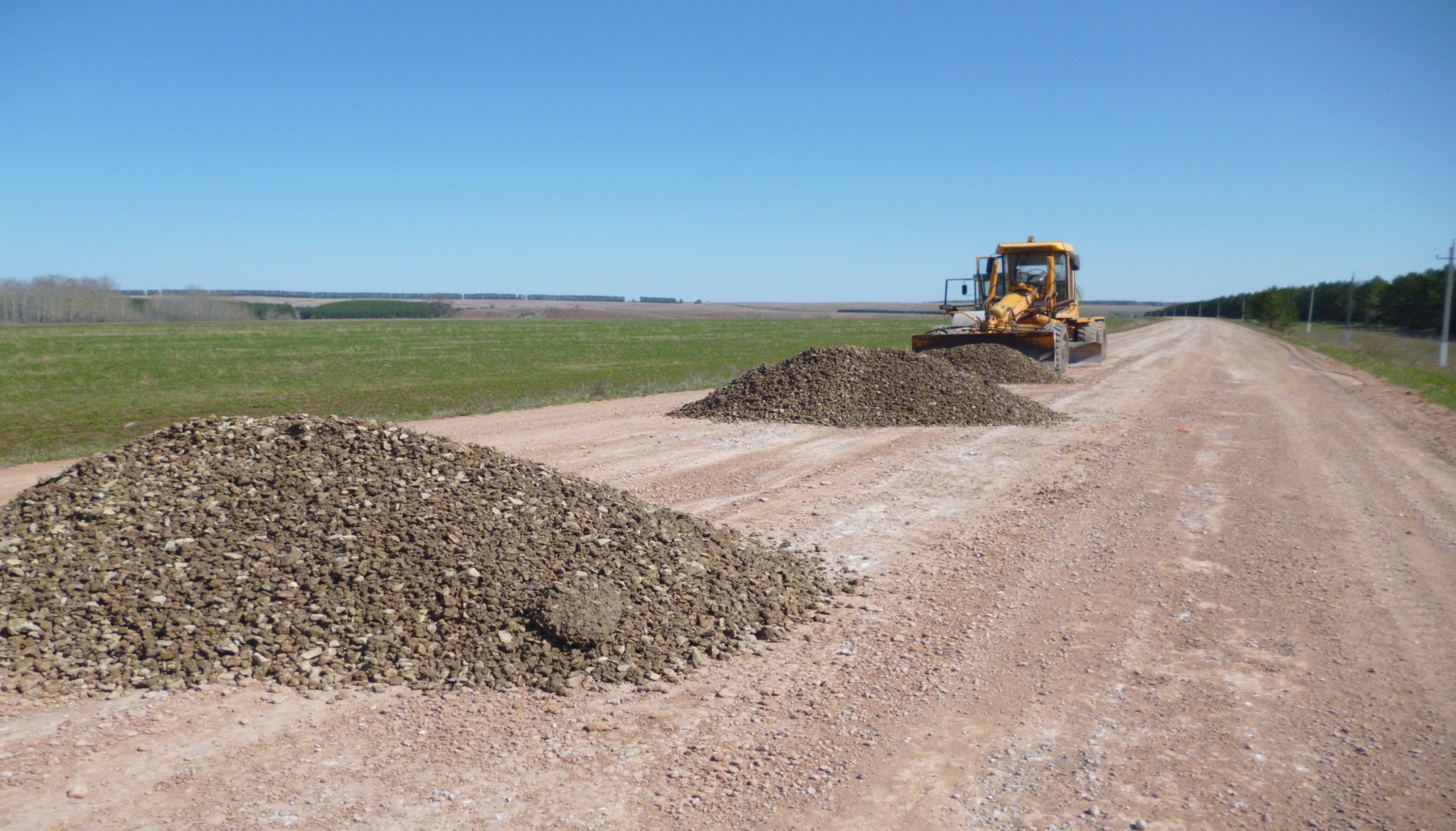 Тэбэрле буэсен тозеклэндеру вакыты
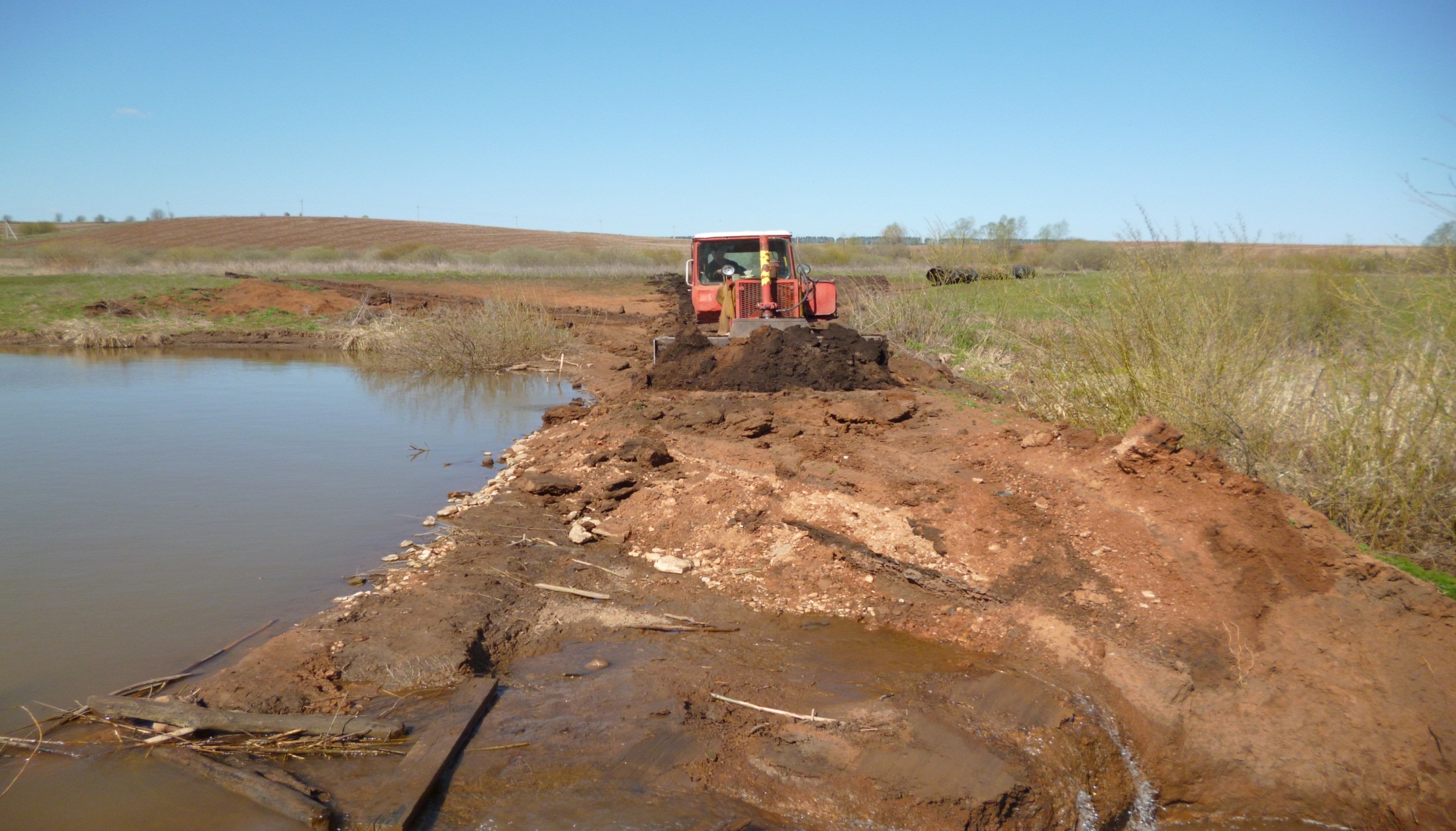 Тэбэрле авылына яна медпунктка фундамент  кую вакыты
Авылларыбыз тозек хэм матур
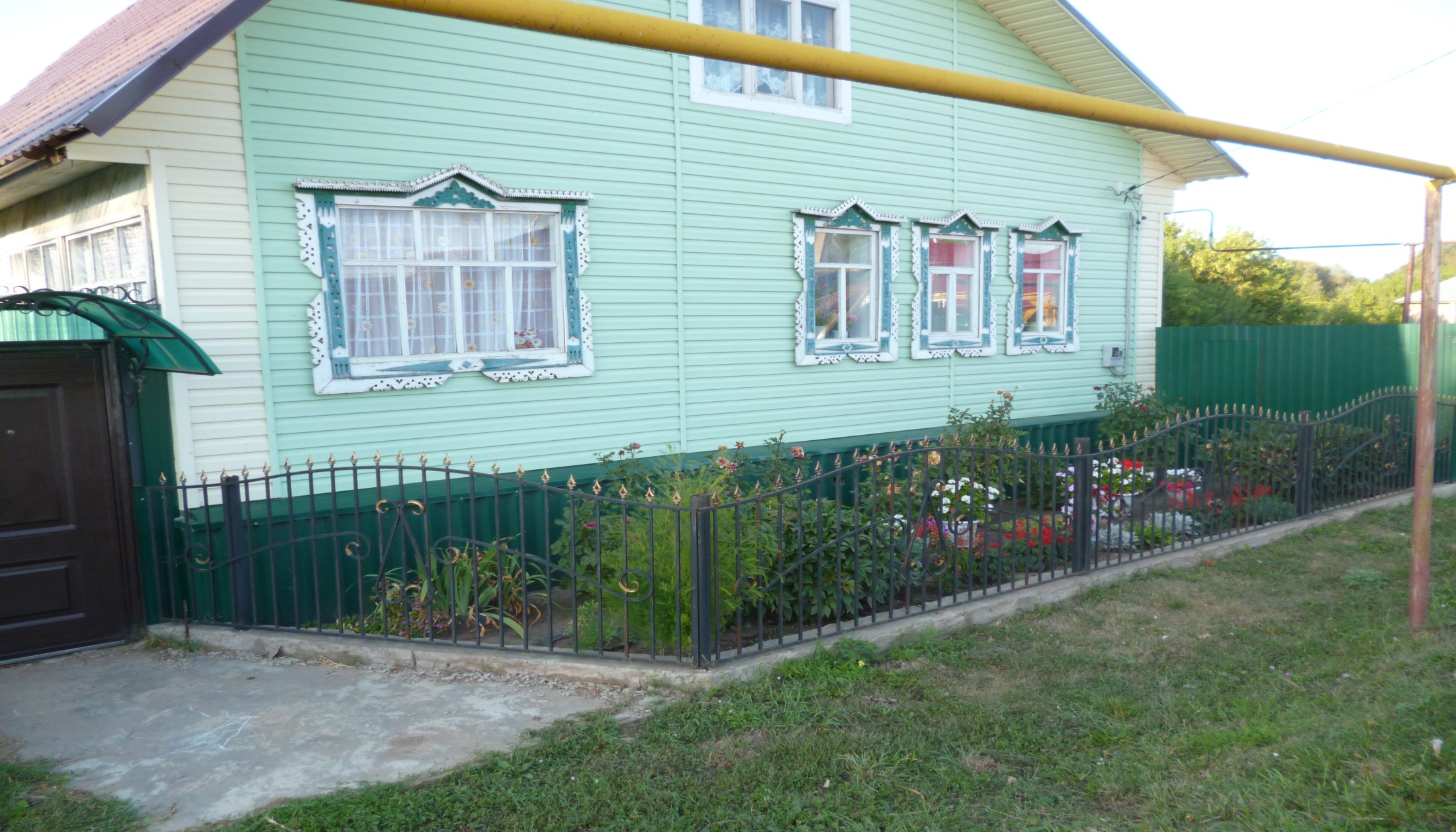 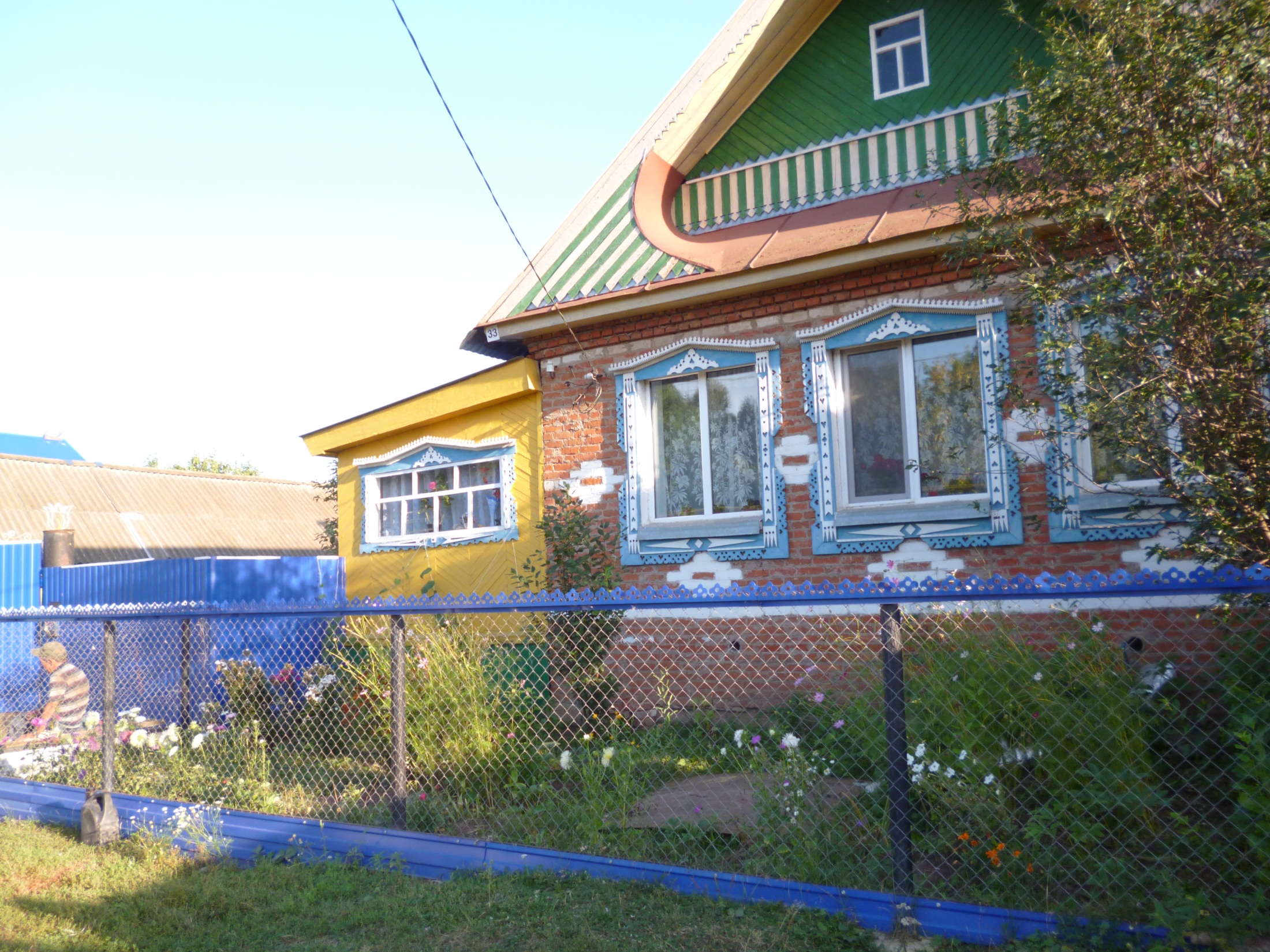 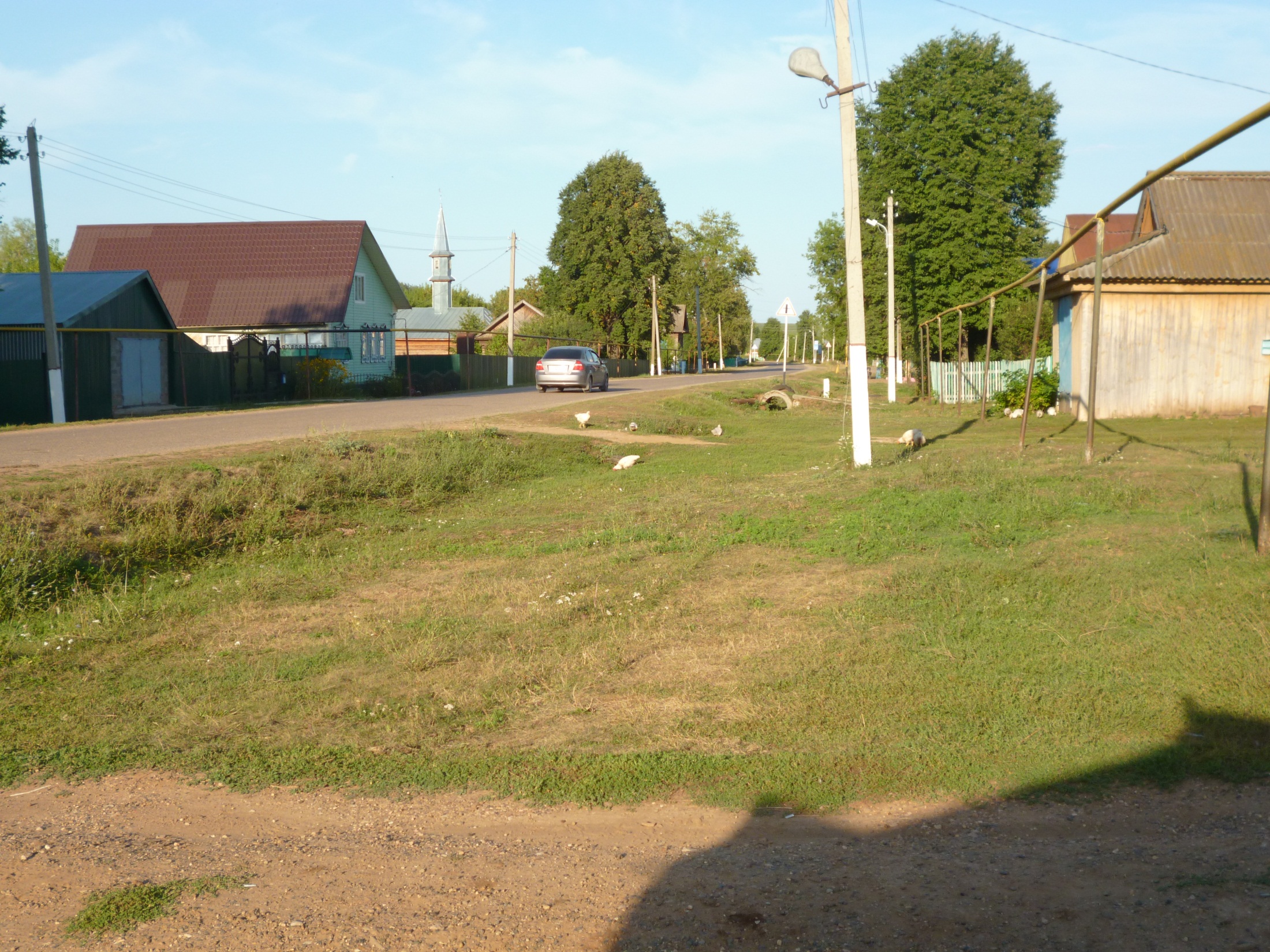 2016 елның 18 сентябрендэ  -  Россия Дәүләт Думасына депутатлар сайлаулары  узачак.
2016 елнын ноябрь аенда референдум узачак.
Хормэтле гражданнар Референдумда һәм Дәүләт думасына депутатлар сайлауда актив катнашыйк!